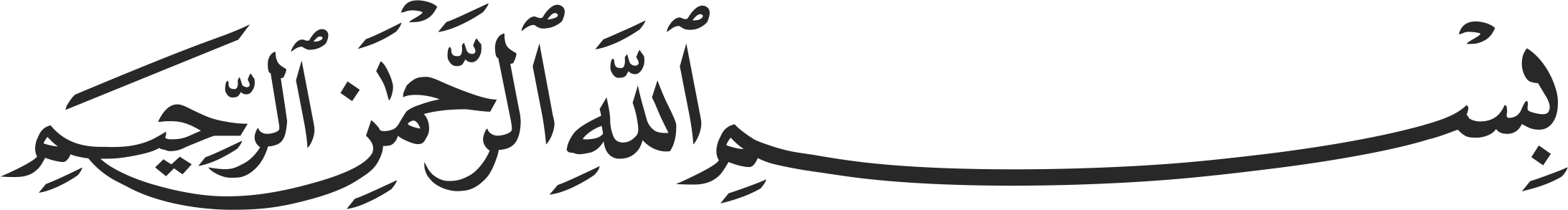 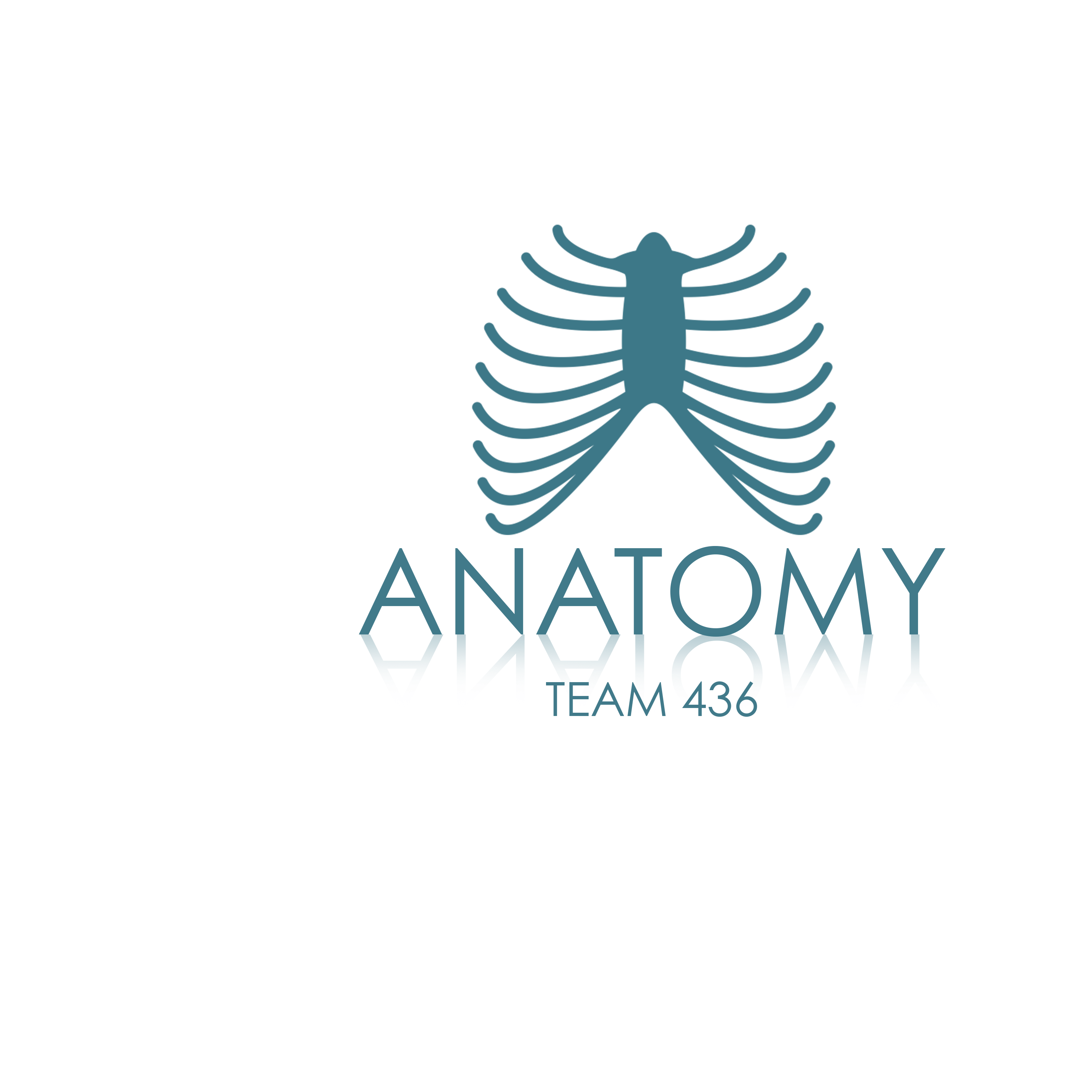 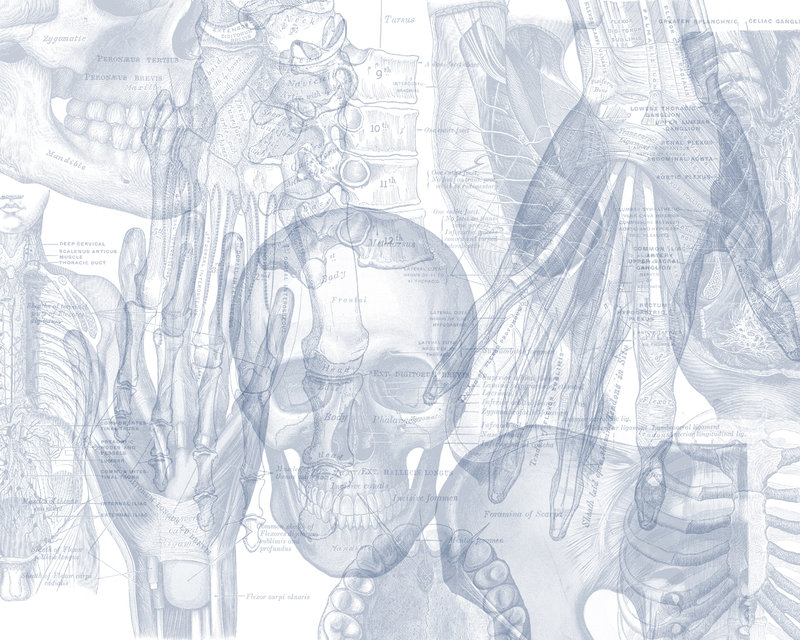 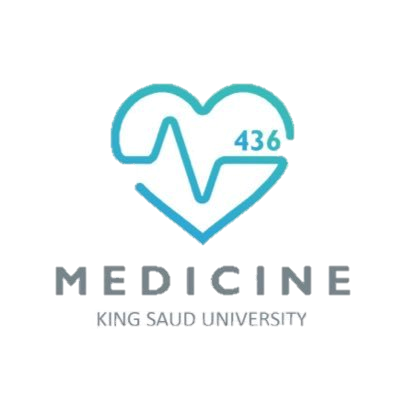 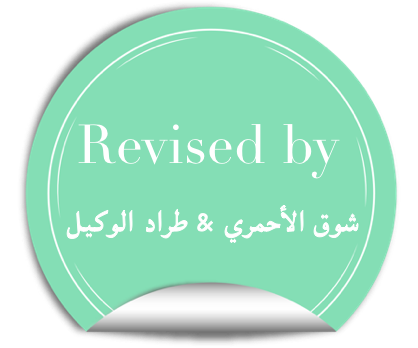 Color Code
Important 
Doctors Notes
Notes/Extra explanation
Anatomy of the Heart
Please view our Editing File before studying this lecture to check for any changes.
Objectives
At the end of the lecture, the student should be able to :
Describe the shape of heart regarding : apex, base, sternocostal and diaphragmatic surfaces.
Describe the interior of heart chambers : right atrium, right ventricle, left atrium and left ventricle.
List the orifices of the heart :
Right atrioventricular (Tricuspid) orifice.
Pulmonary orifice.
Left atrioventricular (Mitral) orifice.
Aortic orifice.
Describe the innervation of the heart.
Briefly describe the conduction system of the Heart.
The Heart
It lies in the middle mediastinum.
It consists of 4 chambers:
2 atria (right& left) that receive blood & 
2 ventricles (right& left) that pump blood.
The Heart is somewhat pyramidal in shape, having:
Apex
Sterno-costal (anterior surface)
Diaphragmatic (inferior surface)
Base (posterior surface).
It is surrounded by a fibroserous sac called pericardium  which  is differentiated into:
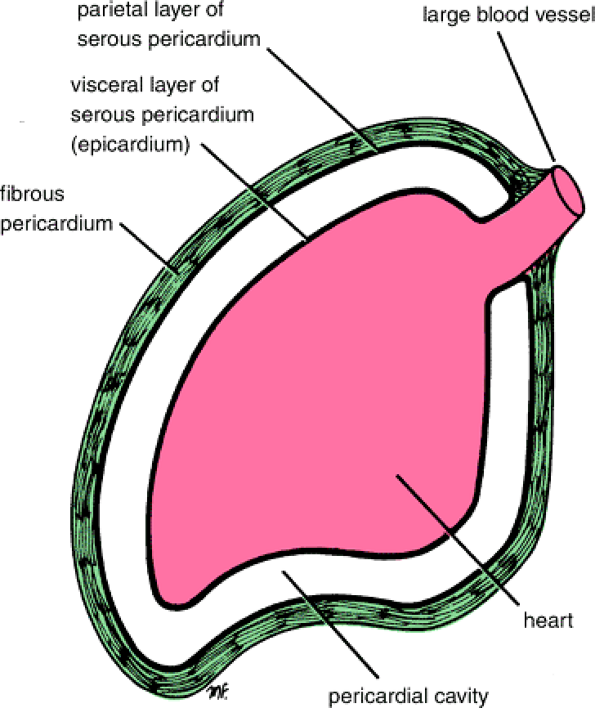 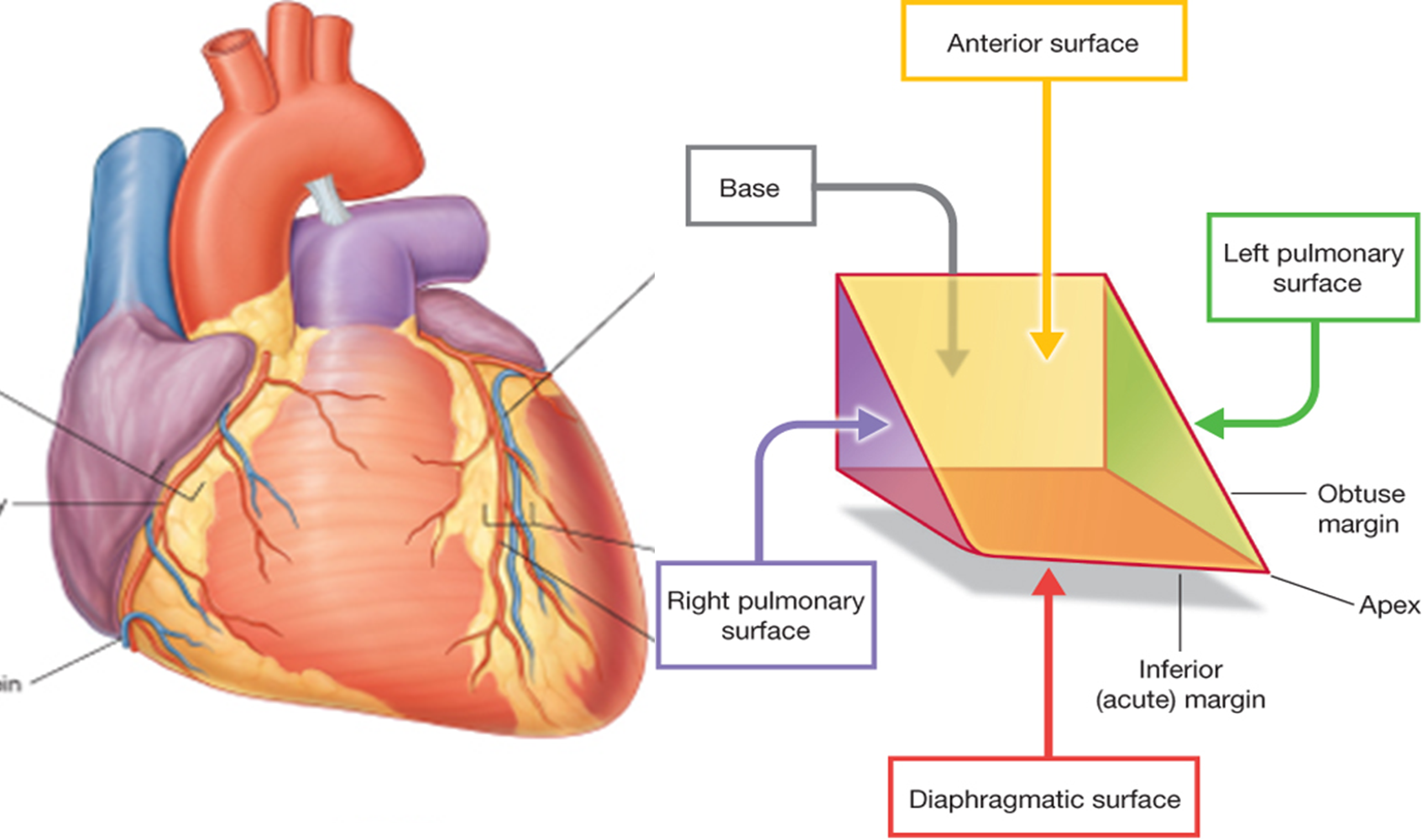 an outer fibrous layer (Fibrous pericardium)
inner serous sac (Serous pericardium).
further divided into
Parietal
Visceral (Epicardium)
Extra
The Heart
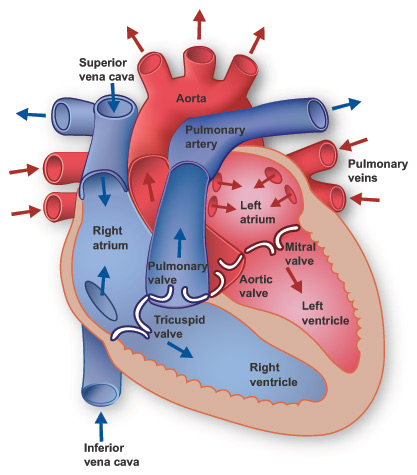 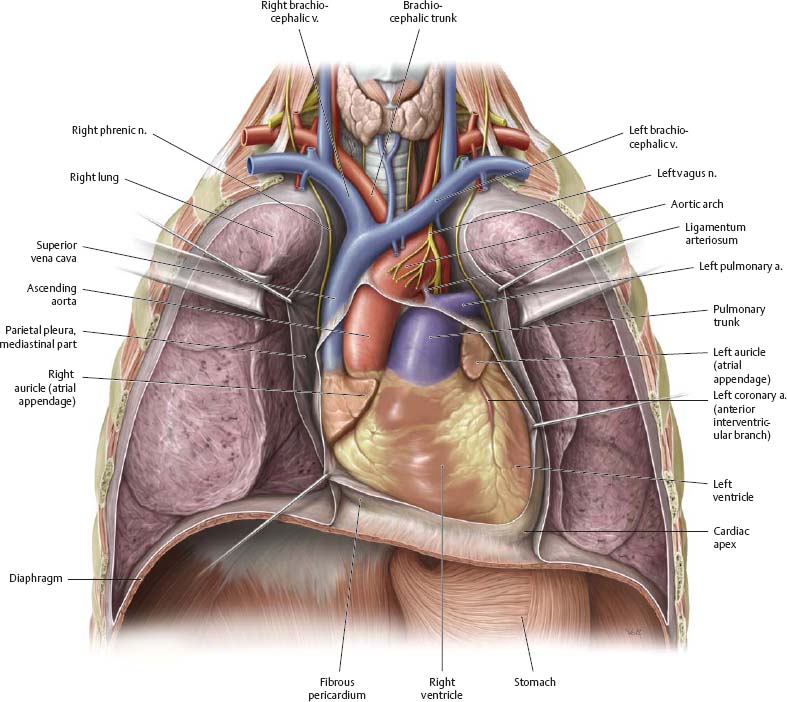 Extra
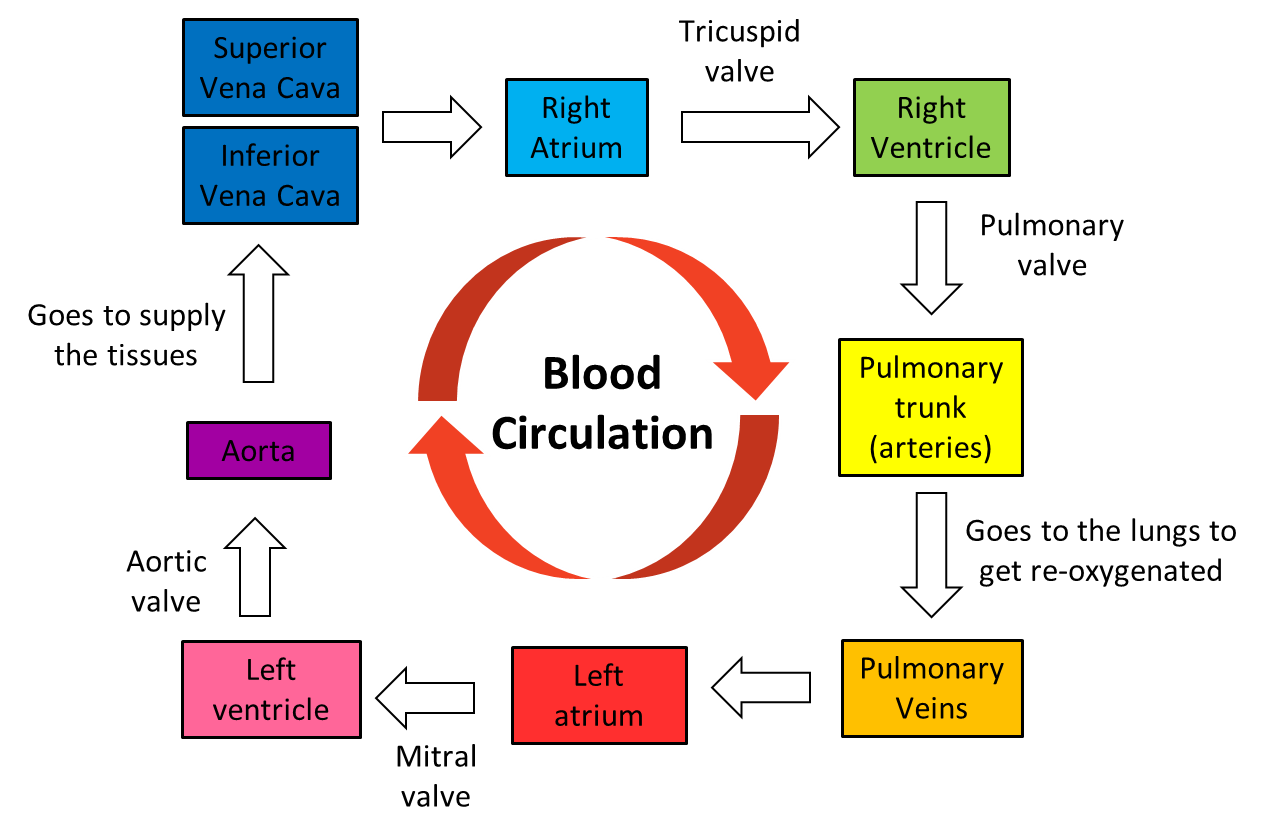 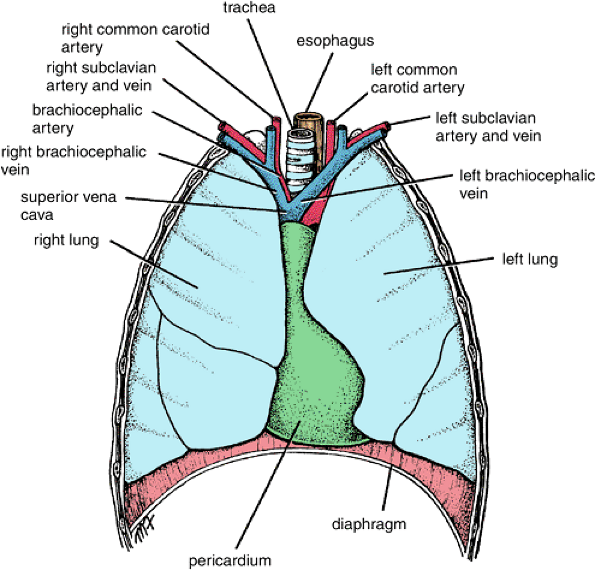 Extra
The Heart1- Apex
Directed downwards, forwards and to the left.
It is formed by the left ventricle.
Lies at the level of left 5th intercostal space (the same level of the nipple) 3.5 inch from midline.
Note that the base of the heart is called the base because the heart is pyramid shaped; the base lies opposite to the apex. The heart does not rest on its base; it rests on its diaphragmatic (inferior) surface.
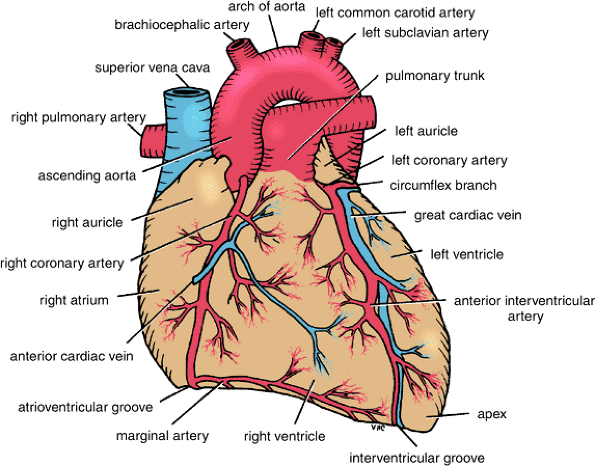 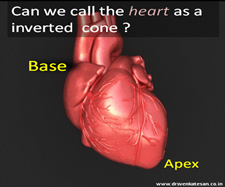 Extra
Explanation:
The heart is shaped like a pyramid so it has a base and apex. But the base is not at the bottom because the pyramid is inverted or upside down. So the heart doesn’t sit on its base. It sits on the inferior or diaphragmatic surface.
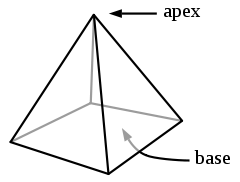 The Heart2- Sterno-Costal (Anterior) Surface
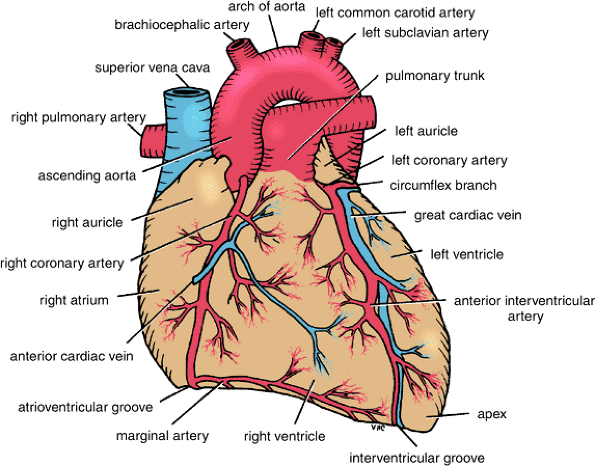 This surface is formed mainly by the right atrium and the right ventricle (we said mainly because there is also a little part by of the left ventricle).
Divided by coronary (atrio-ventricular) groove (which lodges* the right coronary artery) into :
 Atrial part: formed mainly by right atrium.  
Ventricular part : the right 2/3 is formed by right ventricle,  while the left 1/3 is formed  by left ventricle. So, it is also formed of some of the left ventricle.
The 2 ventricles are separated  by anterior interventricular groove, which lodges:
Anterior interventricular artery (branch of left coronary) 
Great cardiac vein.
*Lodges = strongly attaches to, contains or embedded in.
Only on the boys’ slides
The Heart2- Sterno-Costal (Anterior) Surface
It is formed mainly by the right atrium & the right ventricle, which are separated from each other by the vertical atrioventricular groove.   superior and inferior borders of the heart. The right ventricle is separated from the left ventricle by an anterior interventricular groove.
Between the atrium and ventricle  atrioventricular groove (coronary sulcus)
Between the 2 ventricles  interventricular groove (anterior / posterior)
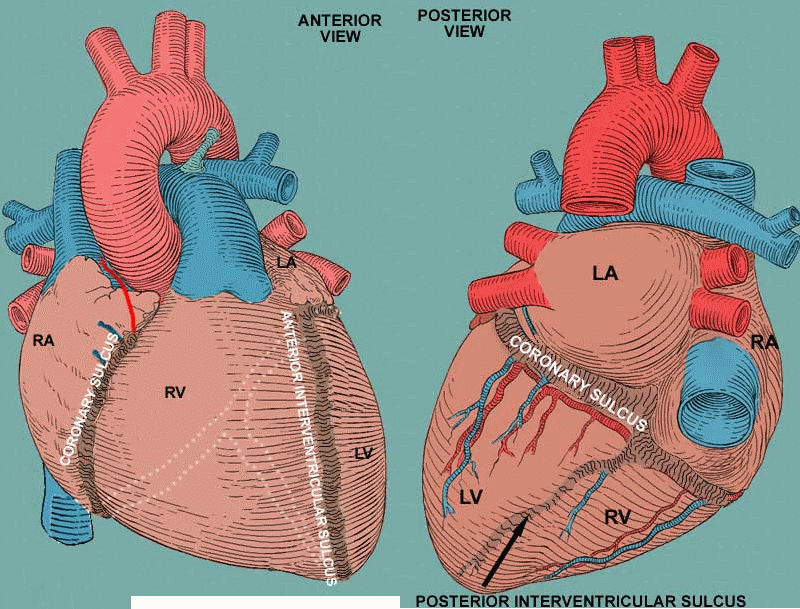 Extra
The Heart3- Diaphragmatic (Inferior) Surface
Formed by the 2-ventricles, mainly  left ventricle (left 2/3).
 Slightly concave as it rests on diaphragm.
 Directed inferiorly & backward.
Separated from base of heart by posterior part of coronary sulcus.
The 2-ventricles are separated by posterior interventricular groove  which lodges:
Posterior interventricular artery 
 Middle cardiac vein.
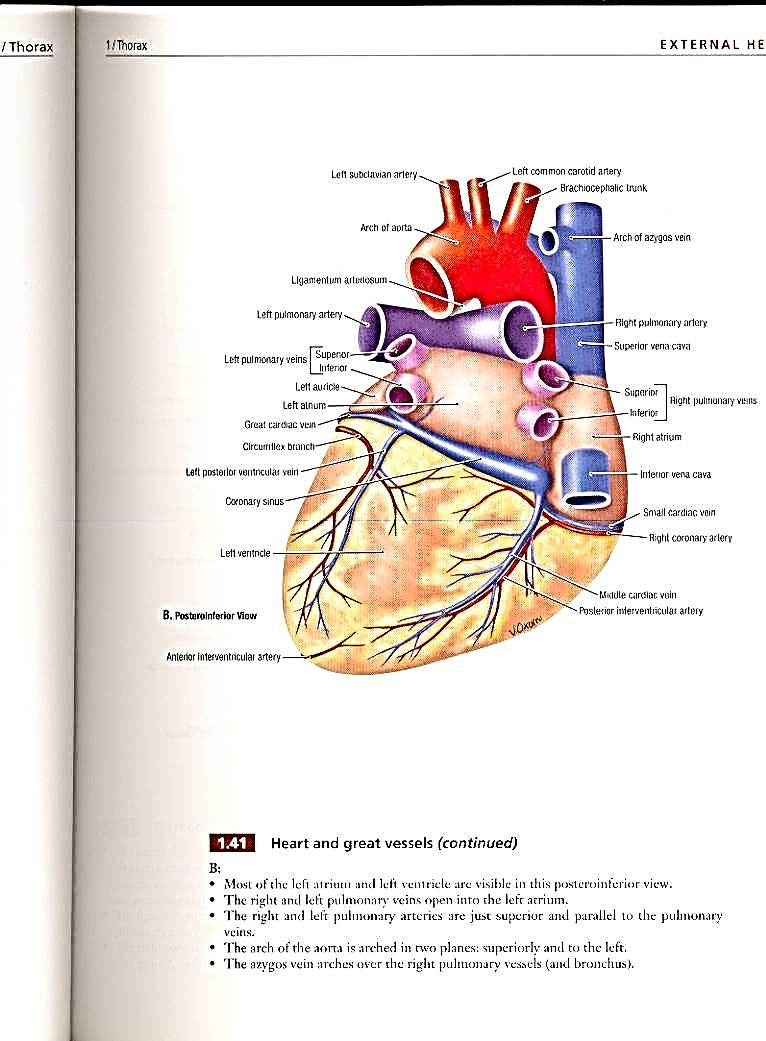 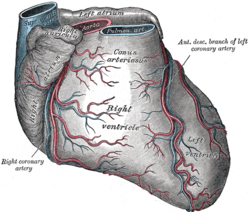 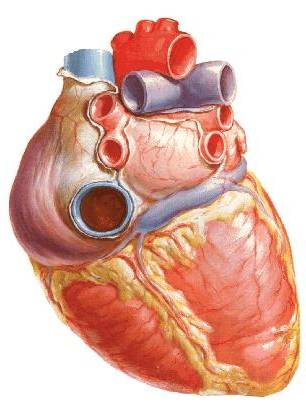 The Heart4- Base of the Heart (posterior surface)
It is formed by the 2 atria, mainly left atrium, into which open the 4 pulmonary veins (2 right and 2 left).
It is directed backwards.
Lies opposite middle thoracic vertebrae (5-7) (T5, T6, T7).
 Is separated  from the vertebral column by: 
descending  aorta, 
esophagus and 
oblique sinus of pericardium (will be discussed later)
Bounded  inferiorly by posterior part of coronary sulcus , which lodges the coronary sinus
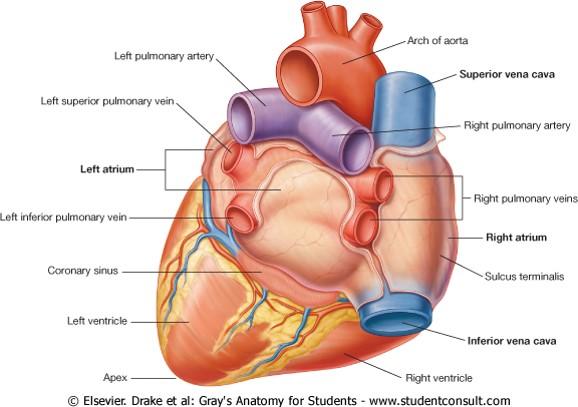 Extra
Upper border:
Is formed by the 2 atria.
It is concealed by ascending aorta & pulmonary trunk.
Borders of the Heart
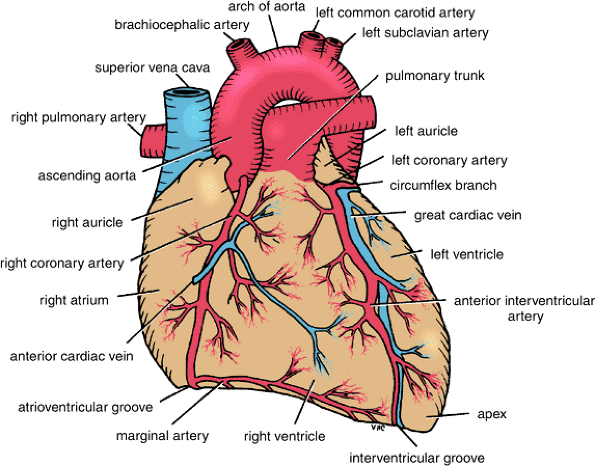 Right border:
Is formed by right atrium.
Left border:
Is formed mainly by left ventricle + auricle of left atrium.
Lower border: 
Is formed mainly by right ventricle  + apical part of left ventricle.
Chambers of the Heart
The heart is divided by vertical septa into four chambers: 
the right and left atria  
the right and left ventricles. 
The right atrium lies anterior to the left atrium, and the right ventricle lies anterior to the left ventricle.
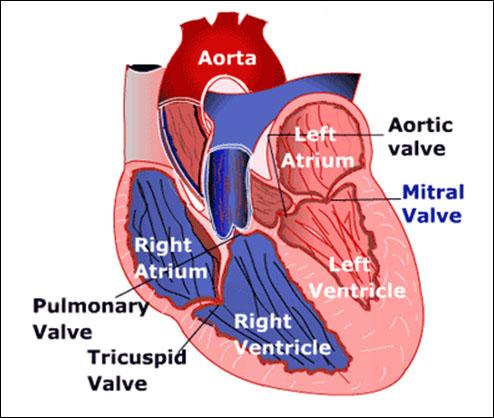 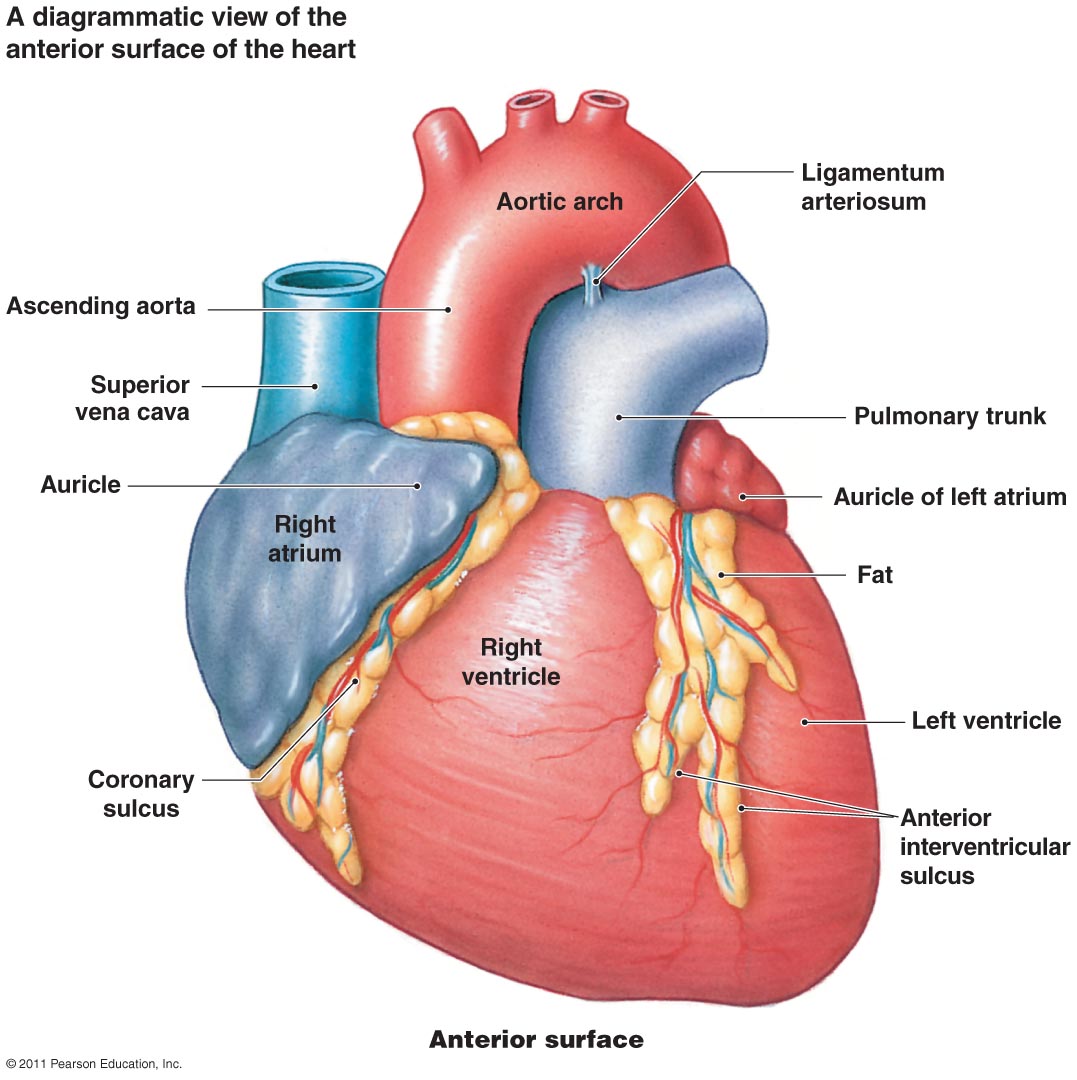 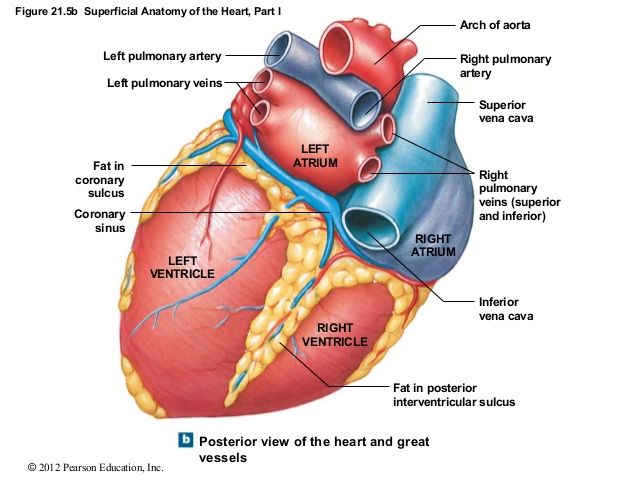 Extra
Extra
Extra
Chambers of the Heart 
Right Atrium
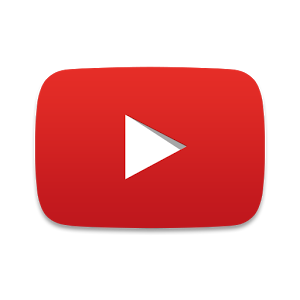 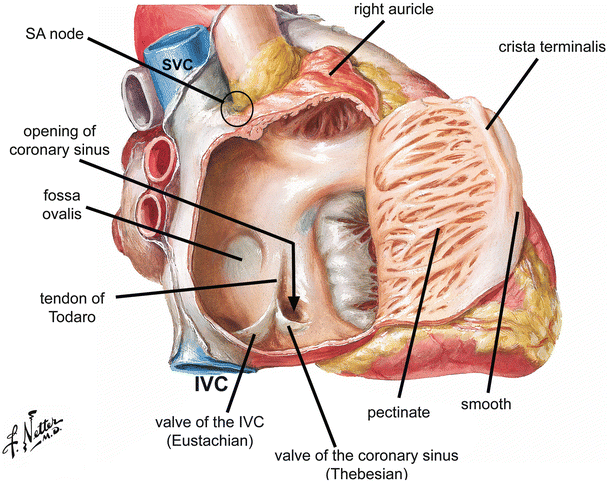 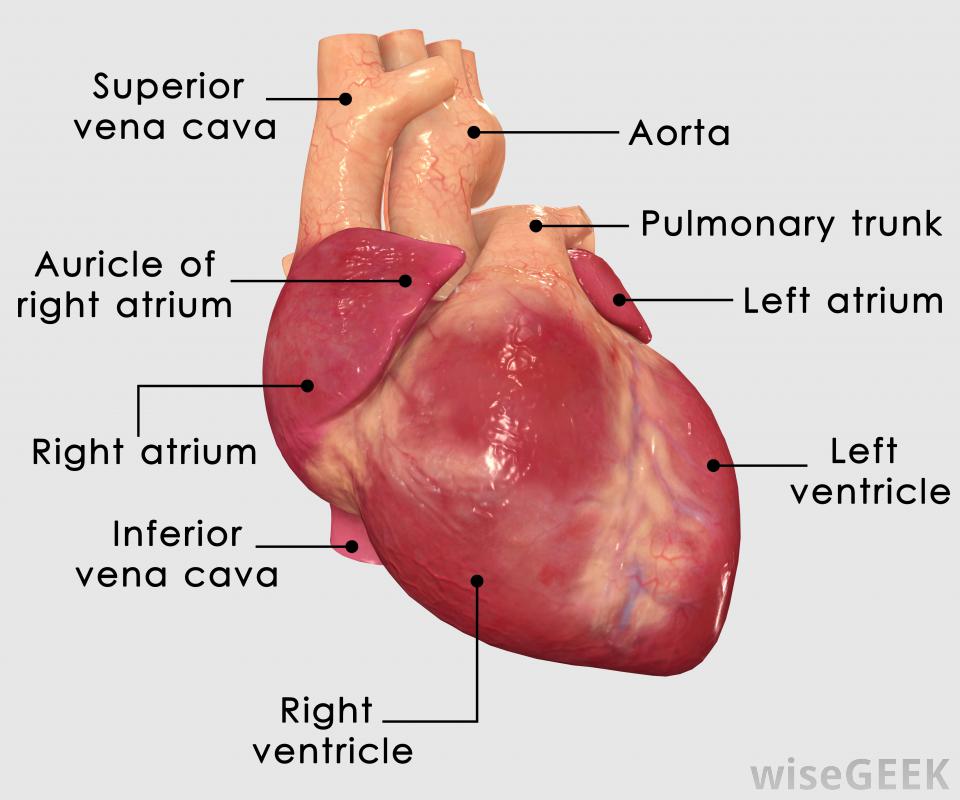 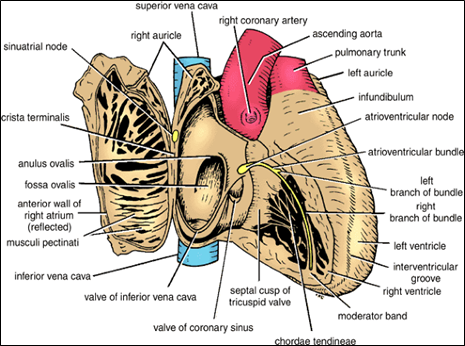 The right atrium consists of a main cavity and a small out pouching, the auricle (upward protrusion resembling ear).

On the outside of the heart at the junction between the right atrium and the right auricle is a vertical groove, the sulcus terminalis, which on the inside forms a ridge, the crista terminalis.
Extra
Cavity of Right Atrium
c
Crista terminalis divides right atrium into:
Anterior part:  rough (because of muscles) and trabeculated by bundles of muscle fibres (musculi pectinati or pectinate muscle).
Posterior part (sinus venarum) is  smooth.
The interatrial septum carries an oval depression called Fossa ovalis. 
The margin of this depression is called  Anulus ovalis
The blood leaves right atrium to right ventricle via tricuspid valve.
Chambers of the Heart 
Right Atrium (openings) very important
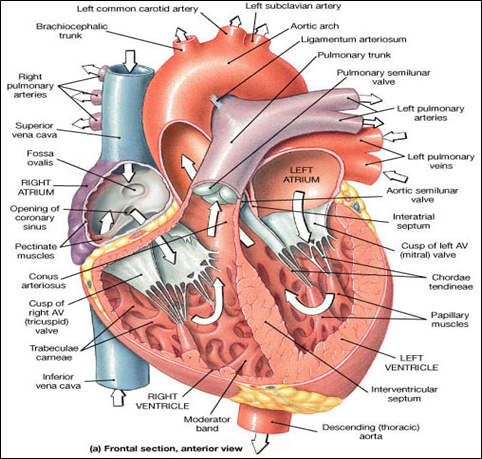 1-  SVC (superior vena cava)  has no valve
2-  IVC (inferior vena cave)  guarded by a valve
3-  Coronary sinus   has a well-defined valve
4-  Right atrioventricular orifice lies anterior to IVC opening, it is surrounded by a fibrous ring which  gives attachment to  the tricuspid valve
5-  Small orifices of small veins
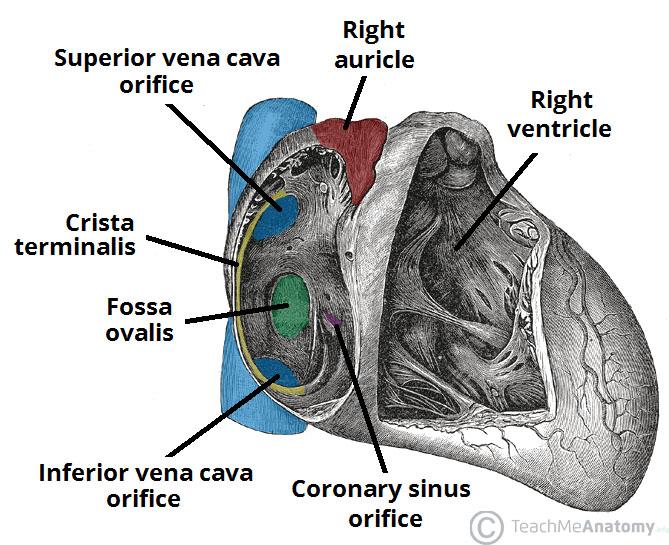 Extra
(*important: Wall thinner than left ventricle… left ventricle pumps the blood to ascending aorta so needs to be powerful and thick, so, right ventricle is thinner)
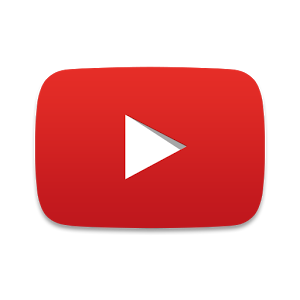 Chambers of the Heart 
Cavity of right ventricle
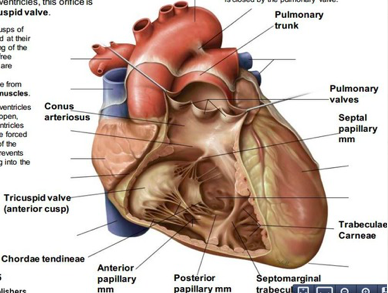 Its wall is thinner* than that of the left ventricle.
Its wall contains projections called trabeculae carnae (irregular bands and bundles of muscle projecting from the inner surface).
The  right ventricle communicates with right atrium through right atrioventricular orifice & with pulmonary trunk through pulmonary orifice.
As the cavity approaches the pulmonary orifice it becomes funnel** shaped, at which point it is referred to as the infundibulum.(also known as conus arteriosus)
Large projections arise from the walls called papillary muscles :
Anterior papillary muscle
Posterior papillary muscle
Septal papillary muscle. 

(left ventricle has no septal papillary muscle)
(septal means between the 2 ventricles: it is 
connected to the interventricular septum)
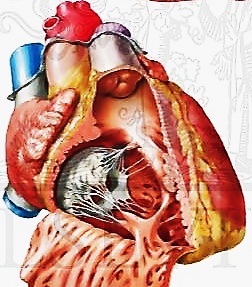 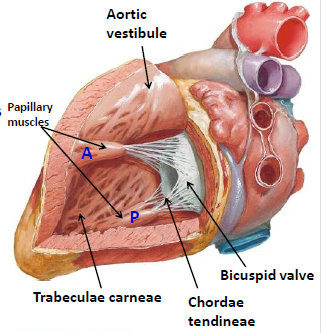 Trabeculae carnae
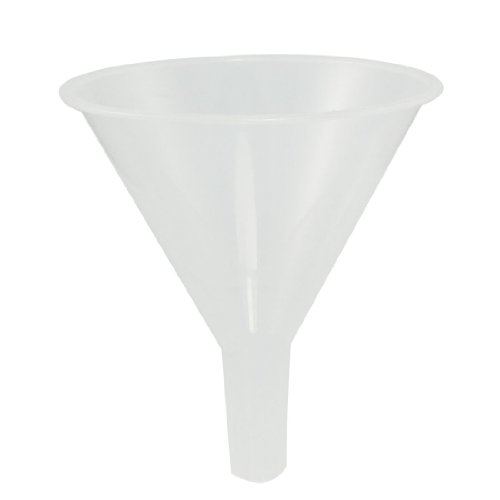 ** Funnel = قمع
Chambers of the Heart 
Cavity of right ventricle
Each papillary muscle is attached to the cusps of tricuspid valve by tendinous threads called chordae tendinae*.
Blood leaves the right ventricle to pulmonary trunk through  pulmonary orifice.
The wall of infundibulum  (conus arteriosus) is smooth and contains no trabeculae.
Interventricular septum is connected to anterior papillary muscle by a muscular band called moderator band (the moderator band connects the anterior wall and the interventricular septum).
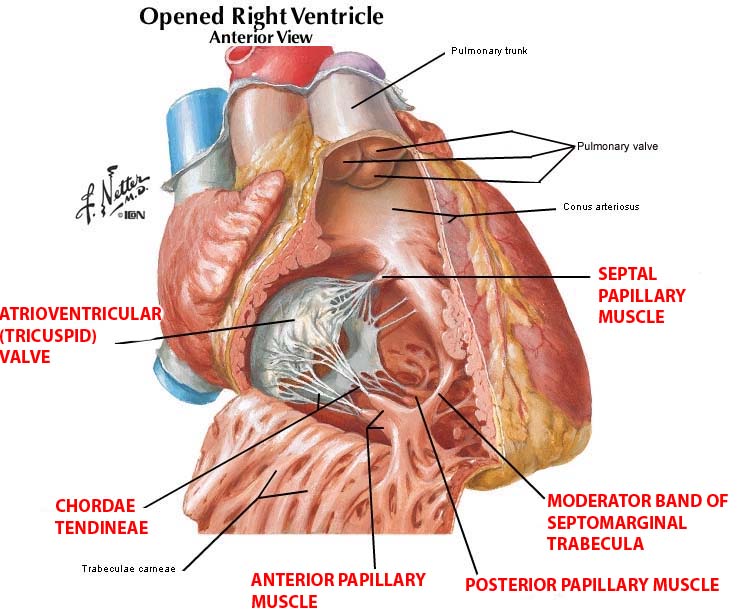 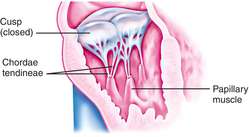 *تخيل عندك خيمة: الارض تمثل الpapillary muscle  والحبل هو الchoradae tendinae  والخيمه هي الcusps. والcusps  تعطيك الvalves  اذا كان cusps 2 نسميه bicuspid واذا 3 tricuspid.
Extra explanation of the coming slides (orifices):
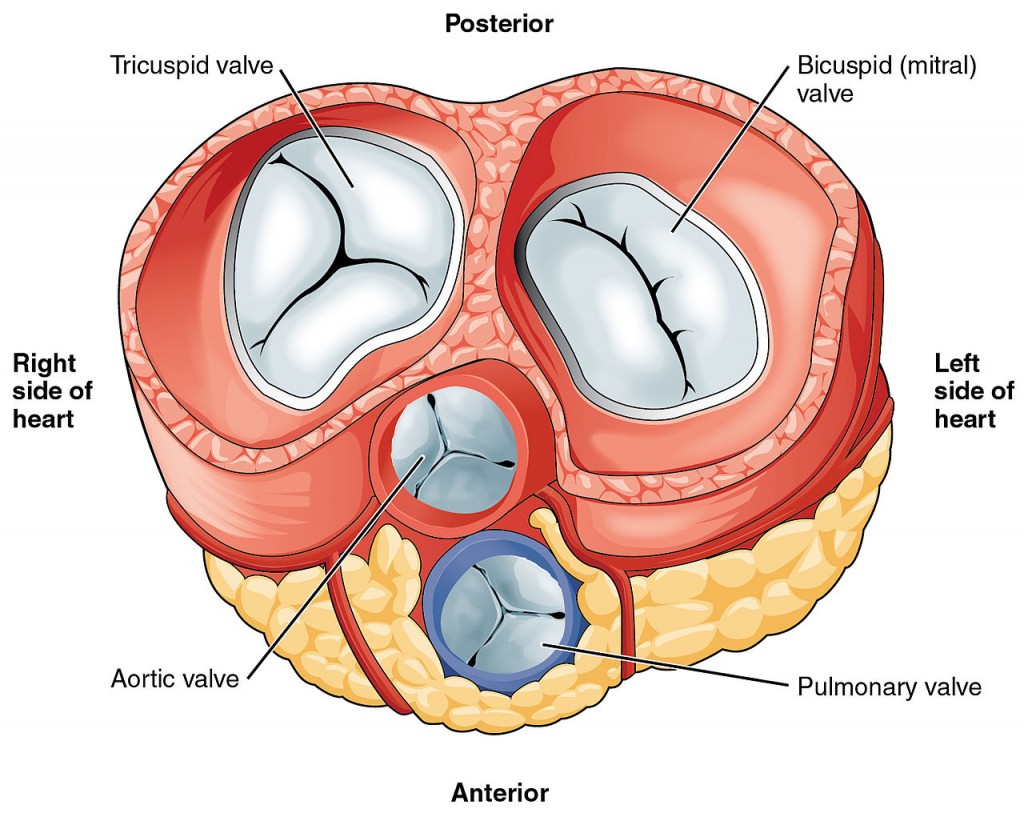 Orifice means opening and there are 4 main orifices in the heart:
Between the atrium and ventricle (atrio-ventricular)
Between the ventricle and the major arteries
Left ventricle and aorta
Right ventricle and pulmonary trunk (arteries)
Right
Left
Extra
Bicuspid or Mitral valve
Tricuspid valve
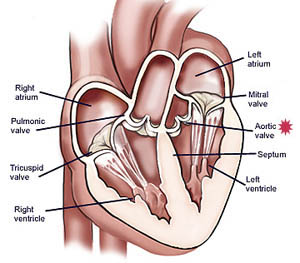 Pulmonary valve
Aortic valve
Called tri/bicuspid based on the number of cusps or leaflets
Also called semilunar valves
In order to make sure the blood travels in one direction the orifices are surrounded by a fibrous ring which helps to maintain the shape of the opening. Attached to this ring are cusps (نتوء). Two or three cusps make a valve (صمام).
The valves guard the orifice.
Extra
Right Atrio-Ventricular (Tricuspid) Orifice
About one inch  wide, admitting  tips of 3 fingers. (wider than left atrio-ventricular orifice)
It is guarded by a fibrous ring which gives attachment to the cusps of tricuspid valve.
It has 3-cusps  (anterior – posterior - septal or medial).
The atrial surface (superior) of the cusps are smooth, while their  ventricular surfaces (inferior) give attachment to the chordae tendinae.
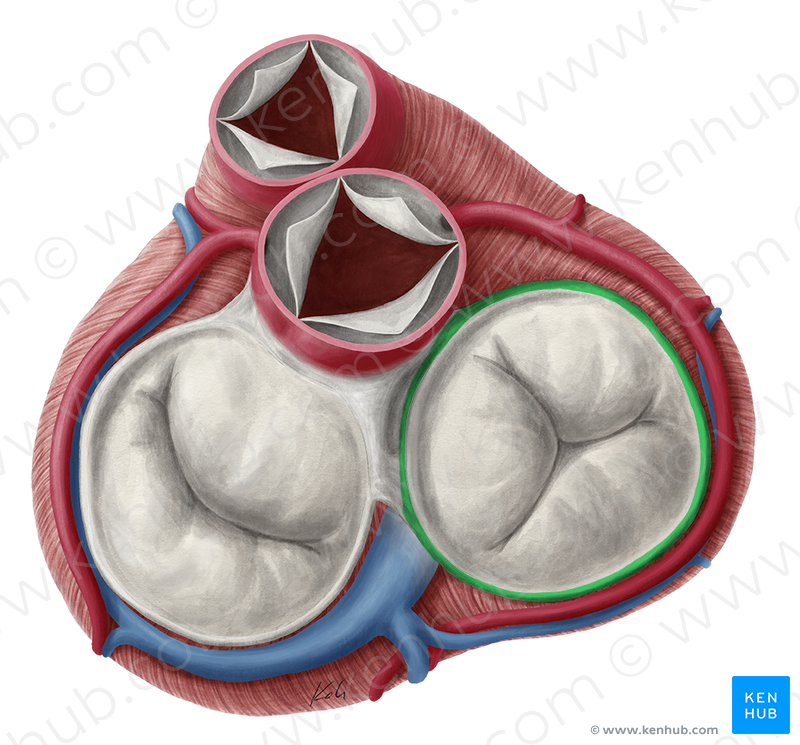 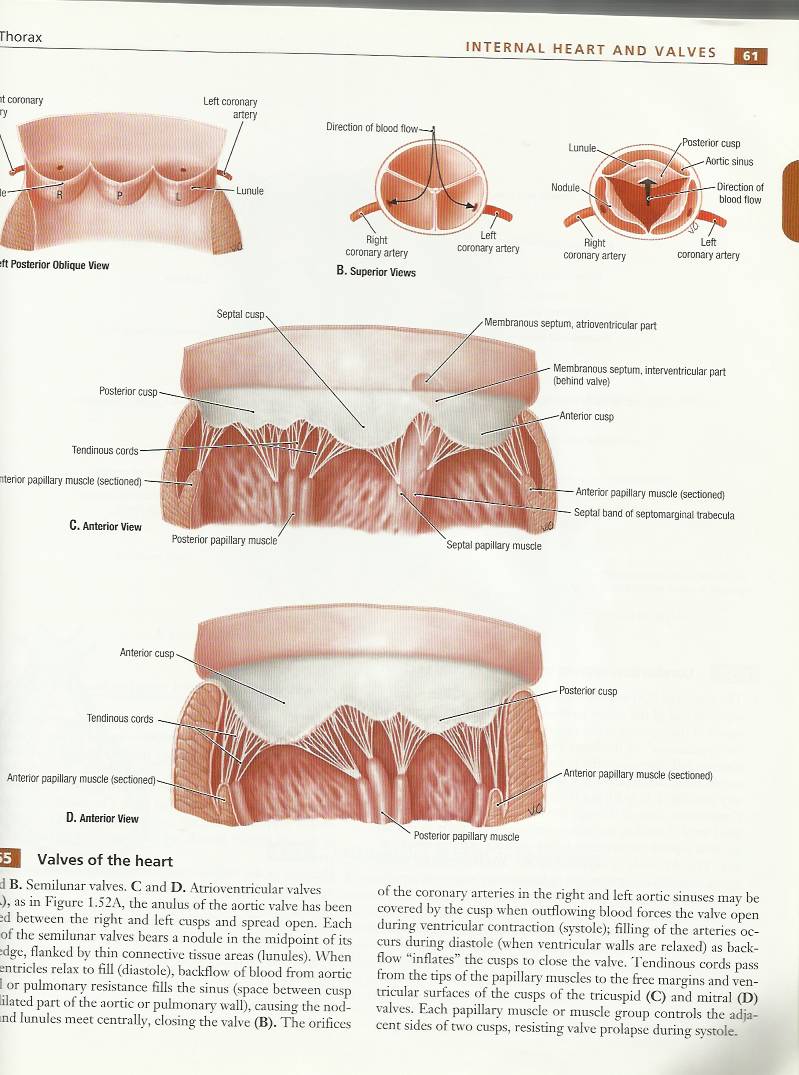 Extra
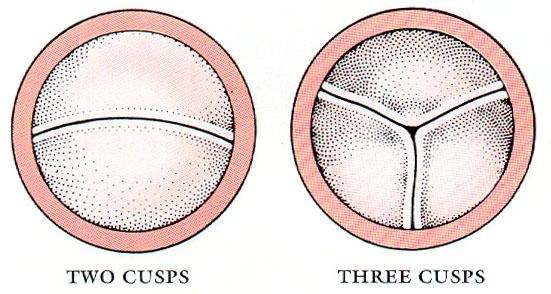 Extra
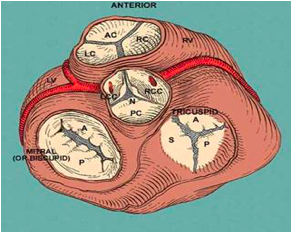 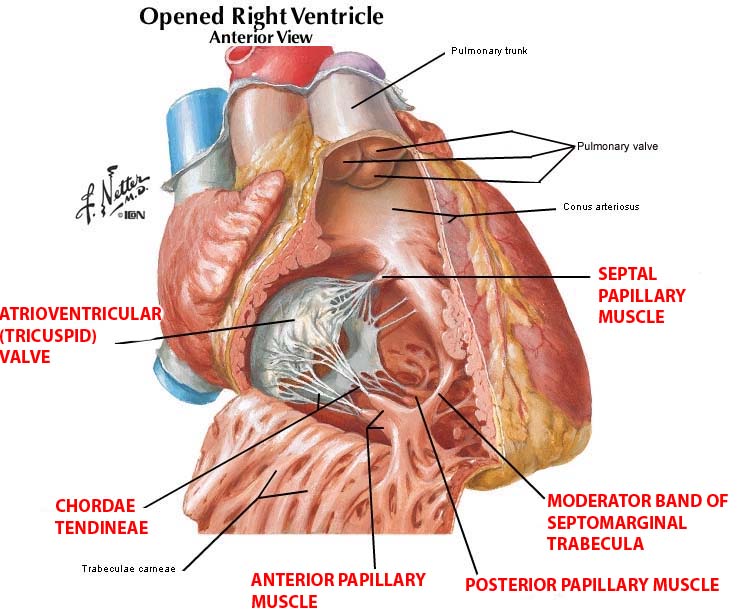 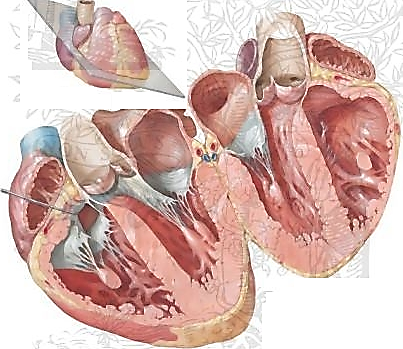 To remember:
Aortic > 1 Anterior.
Pulmonary > 1 Posterior.
Pulmonary Orifice
Surrounded by a fibrous ring which gives attachment to the cusps of the pulmonary valve.
The valve is formed of 3 semilunar هلال cusps : 2 anterior and one posterior  which are concave superiorly and convex inferiorly (like this                ).
No chordae tendineae or papillary muscles are attached to these cusps
SUPERIORLY
INFERIORLY
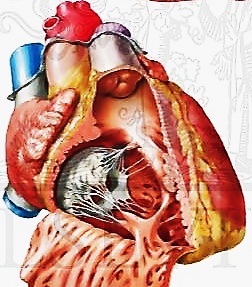 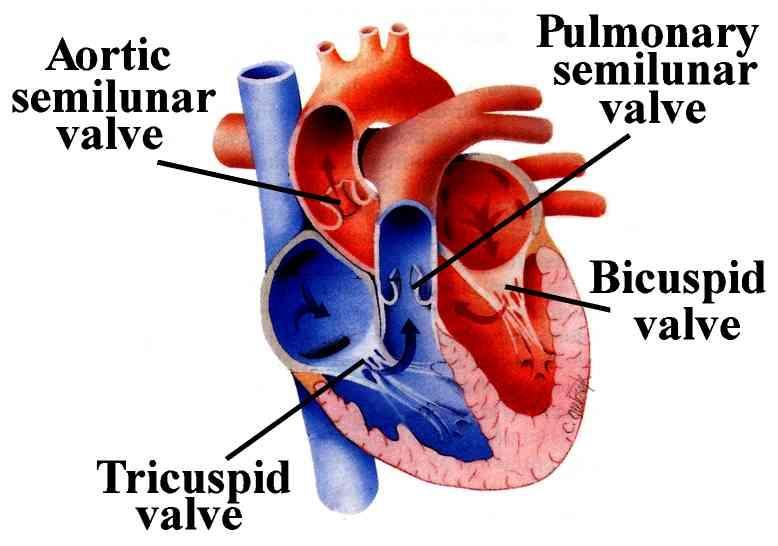 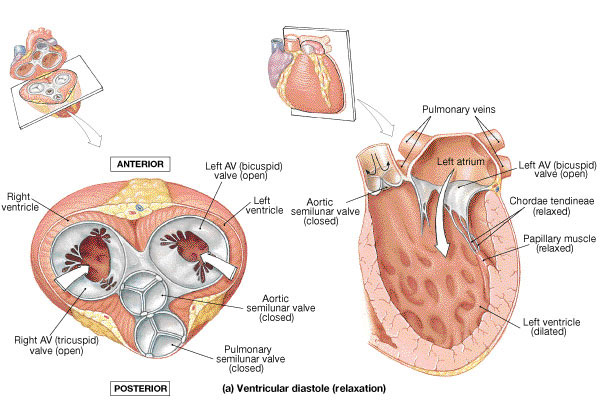 Extra
Chambers of the Heart 
Left Atrium
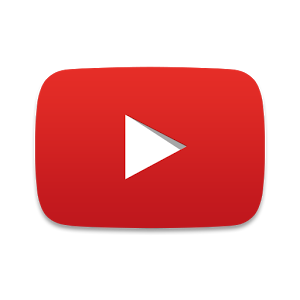 The left atrium communicates with the left  ventricle through the left atrioventricular orifice.
It forms the greater part of the base of heart.
Its wall is smooth except for small musculi pectinati (pectinate = مشط ) in the left auricle.
Recieves 4 pulmonary veins (2 left & 2 right) which have no valves.
Sends blood to left ventricle through the left atrioventricular orifice  which is guarded by mitral valve (Bicuspid valve).
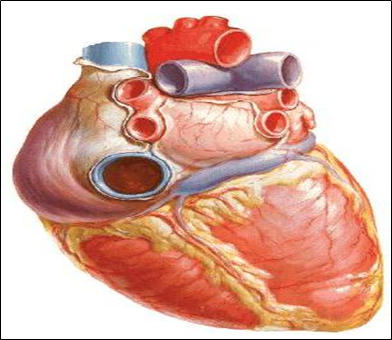 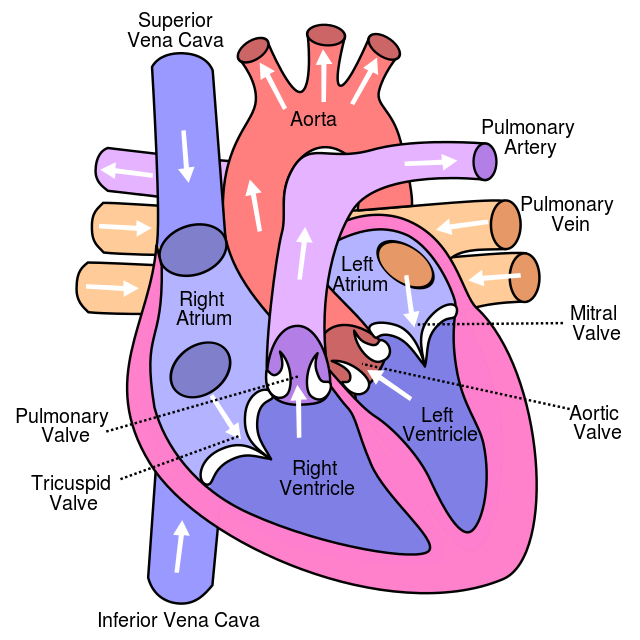 L. Atrium
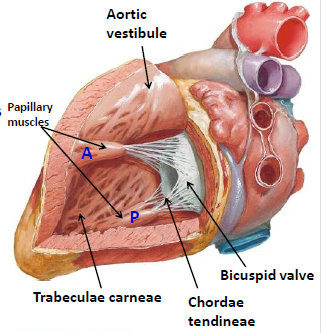 Chambers of the Heart 
Left Ventricle
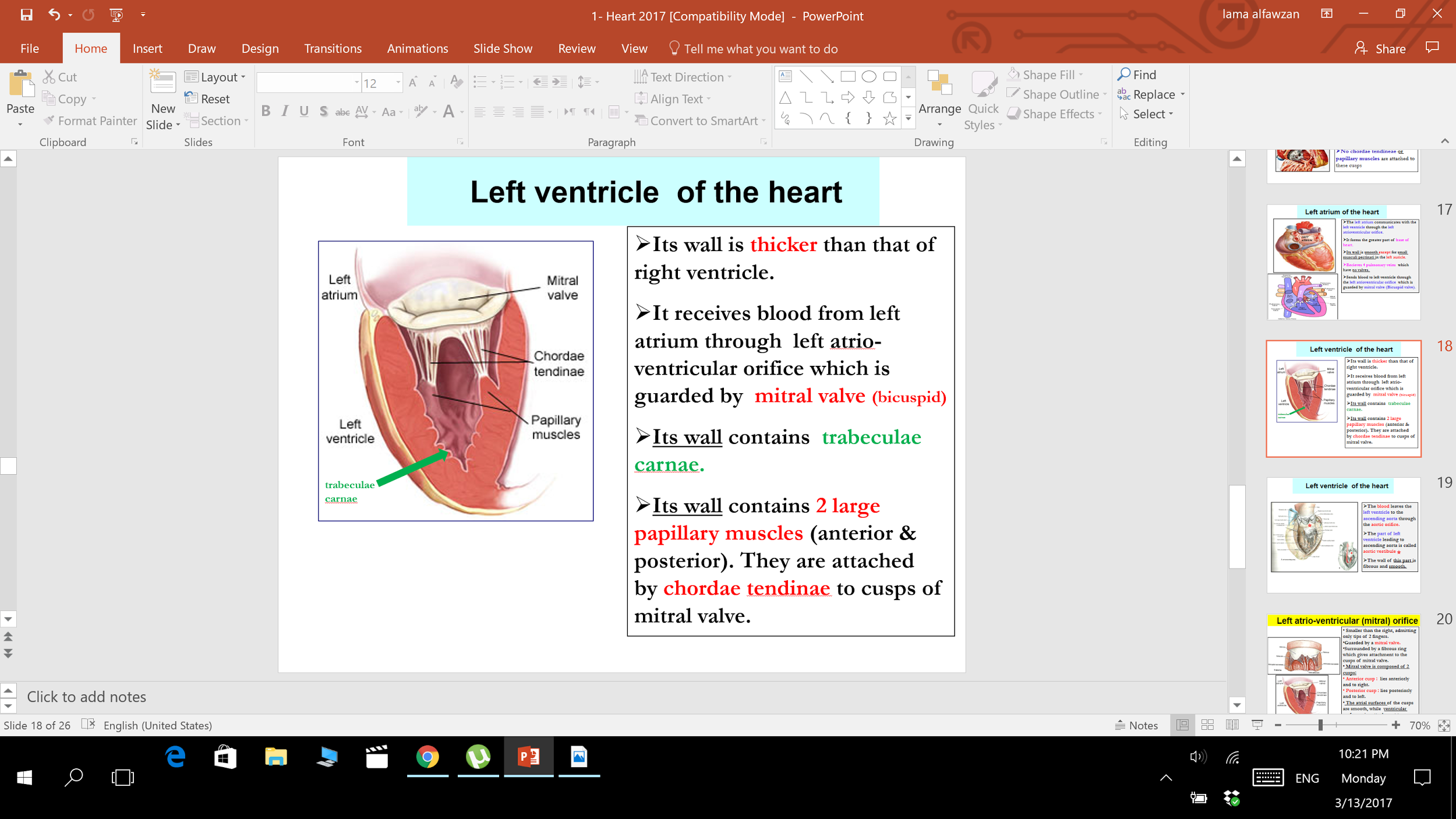 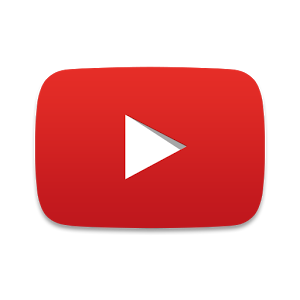 Its wall is thicker than that of right ventricle.
It receives blood from left atrium through left atrio-ventricular orifice which is guarded by mitral valve (bicuspid)
The blood leaves the left ventricle to the ascending aorta through the aortic orifice.
The part of left ventricle leading to ascending aorta is called aortic vestibule.
The wall of this part is fibrous and smooth.
The wall of the left ventricle contains  trabeculae carnae.
It also contains 2 large papillary muscles (anterior & posterior).
They are attached  by chordae tendinae to cusps of mitral valve.
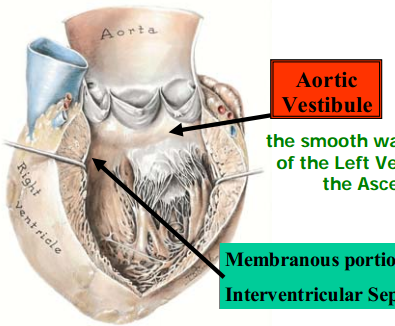 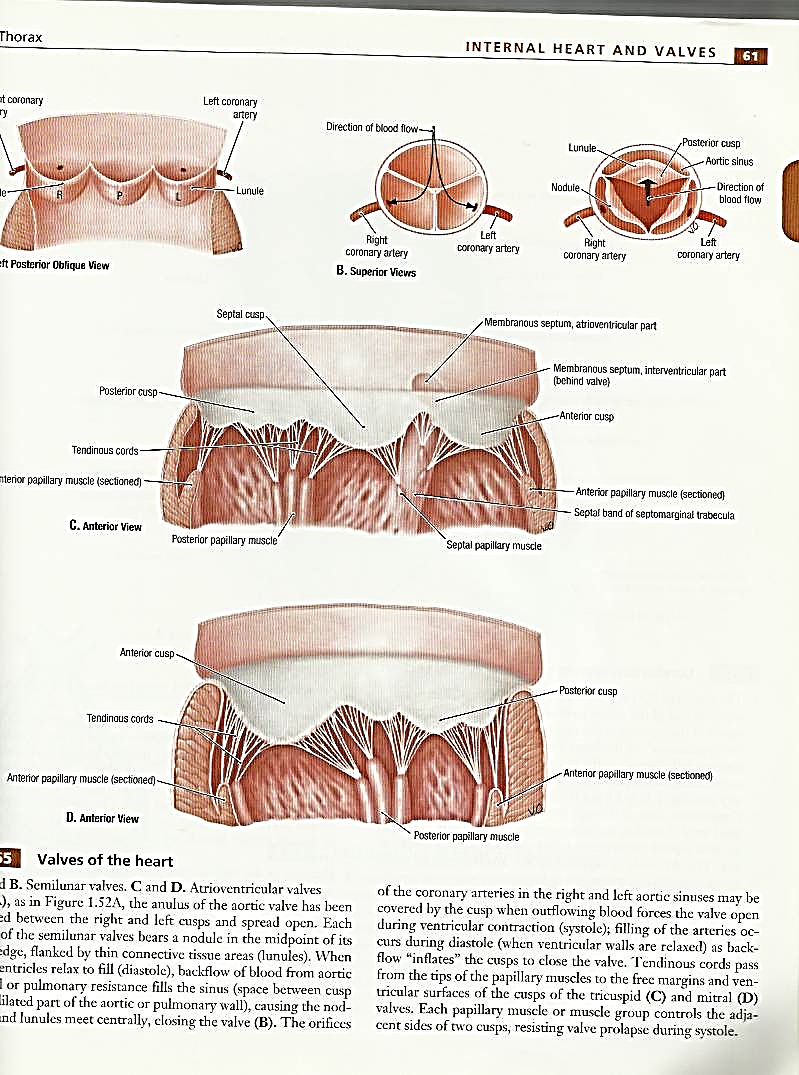 Left Atrio-Ventricular (Mitral) Orifice
Smaller than the right, admitting only tips of 2 fingers.
Guarded by a mitral valve.
Surrounded by a fibrous ring which gives attachment to the cusps of mitral valve.
Mitral valve is composed of 2 cusps:
Anterior cusp :  lies anteriorly and to right.
Posterior cusp : lies posteriorly and to left.
The atrial surfaces of the cusps are smooth, while ventricular surfaces give attachment to chordae tendinae.
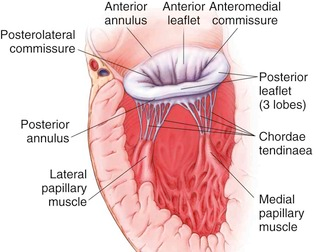 To remember:
Aortic > 1 Anterior.
Pulmonary > 1 Posterior.
Aortic Orifice
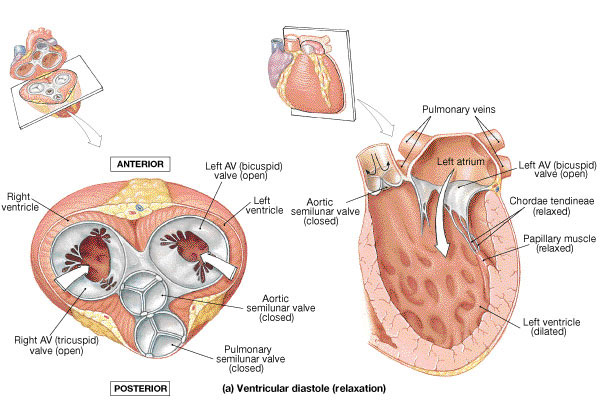 Surrounded by a fibrous ring which gives attachment to the cusps  of aortic valve.
Aortic valve is formed of 3 semilunar cusps which are similar to those of pulmonary valve, but the position of the cusps differs being one anterior and 2 posterior.
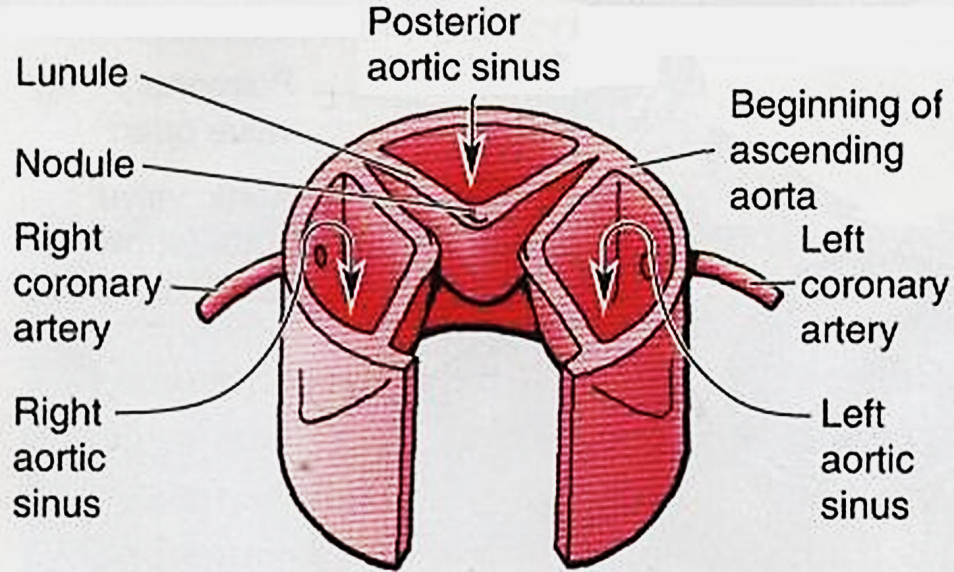 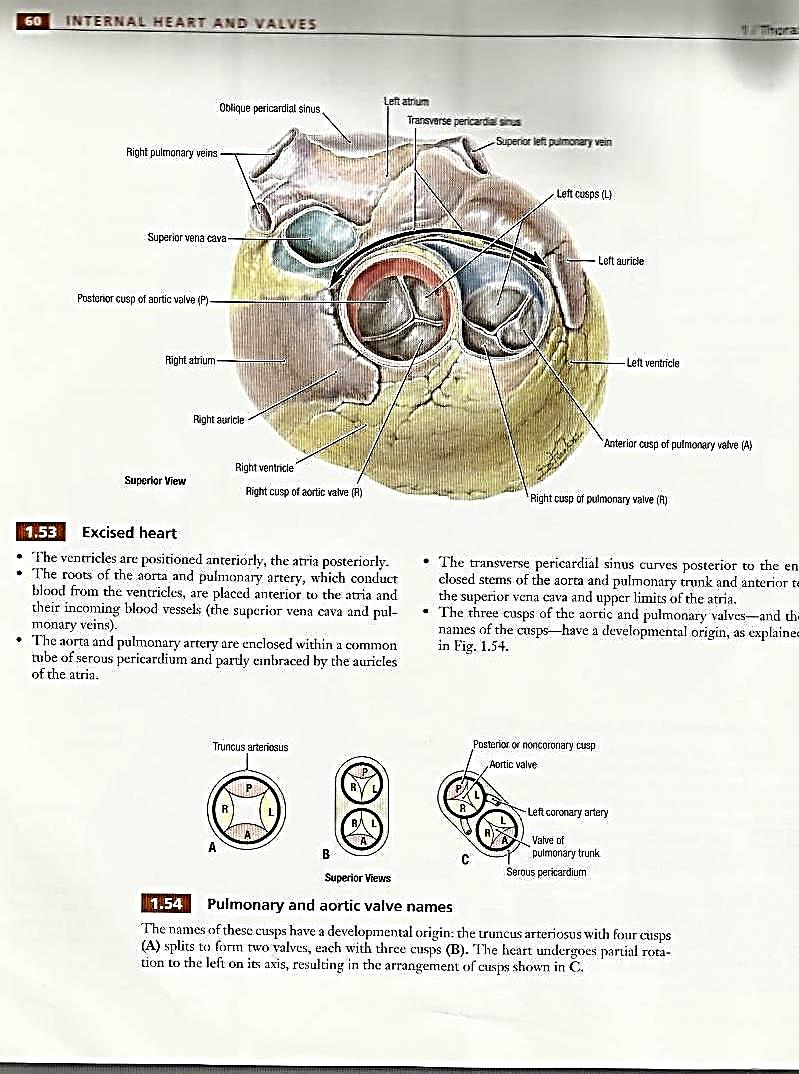 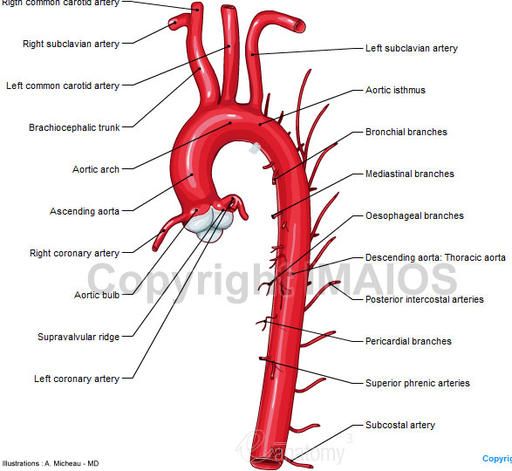 Extra
Nerve supply of the heart
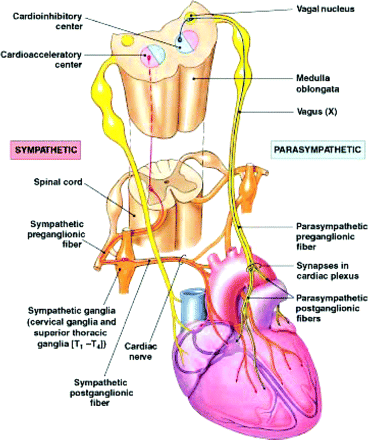 Autonomic Supply: by sympathetic & parasympathetic fibers via the cardiac plexus situated below arch of aorta.

The sympathetic fibres arise from the cervical & upper thoracic (1, 2, 3, 4) ganglia of sympathetic trunks.
The parasympathetic fibres arise from the vagus nerves.

Sympathetic Fibers  accelerate heart rate but
Parasympathetic Fibers  slow heart rate (constriction of coronay arteries)
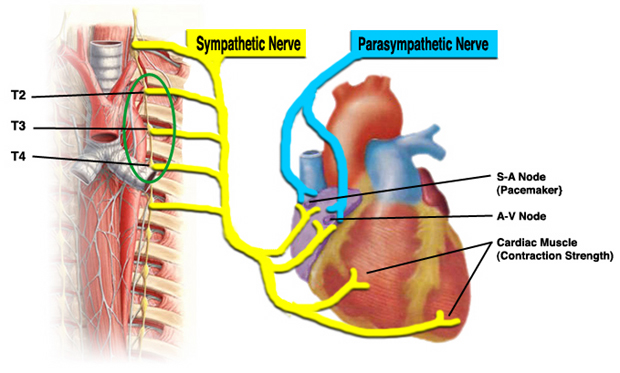 Postganglionic fibres reach heart along – 
SAN(SINOATRIAL NODE ) 
AVN( ATRIOVENTICULAR NODE ) & 
nerve plexus around coronary arteries.
Conduction system of the heart
The beating of the heart is regulated by the intrinsic conduction (nodal) system.
Its function is to ensure that the chambers of the heart contract in the proper rhythm and sequence
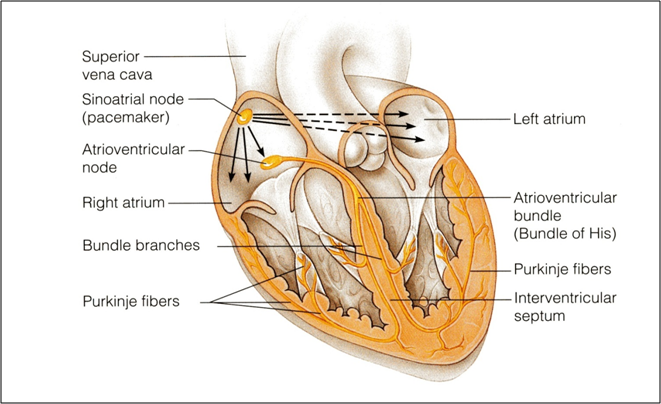 The main center is the sinoatrial (SA) node, located in the right atrium
atrioventricular (AV) bundle (bundle of His) is located in the interventricular septum
The atrioventricular (AV) node is located at the junction of the atria and the ventricles
Purkinje fibers are located inside the walls of the ventricles
The SA node is called the pacemaker of the heart, because it generates the impulse. 
Note: Like we studied in physiology all of the following are capable of generating impulses but because the SA node is the fastest it is the pacemaker.
To read more about the conduction of the heart click here.
Only on the girls’ slides
Pericardial Sinuses
Oblique Sinus:  
It lies posterior to the heart. It is a recess (small space) of serous pericardium behind the base of heart (left atrium), separates base from descending aorta & esophagus.
Transverse Sinus: 
It is a recess (small space) of serous pericardium between ascending aorta & pulmonary trunk anteriorly , and upper parts of 2 atria & S.V.C (superior vena cava) posteriorly.
The pericardial sinuses are clinically important as in cases of pericardial effusion. Also in surgery as blood may accumulate (يتجمع) there and they provide the surgeon with access to structures related to them (such as the aorta/pulmonary trunk).
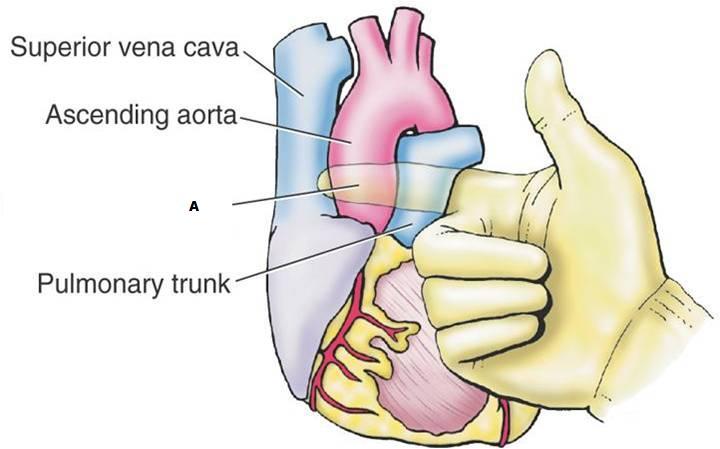 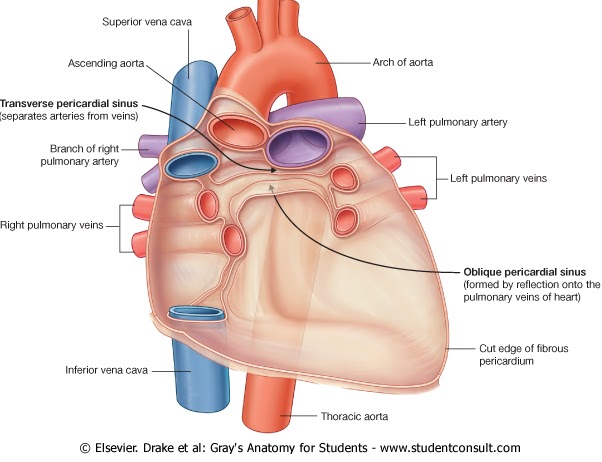 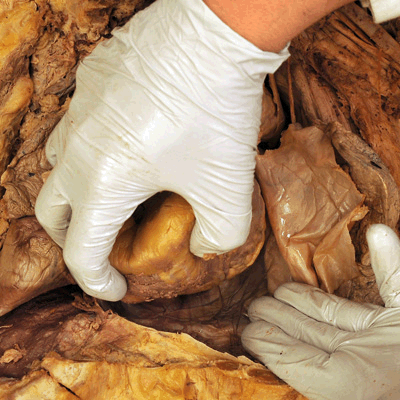 Extra
Oblique Sinus
Transverse Sinus
Summary
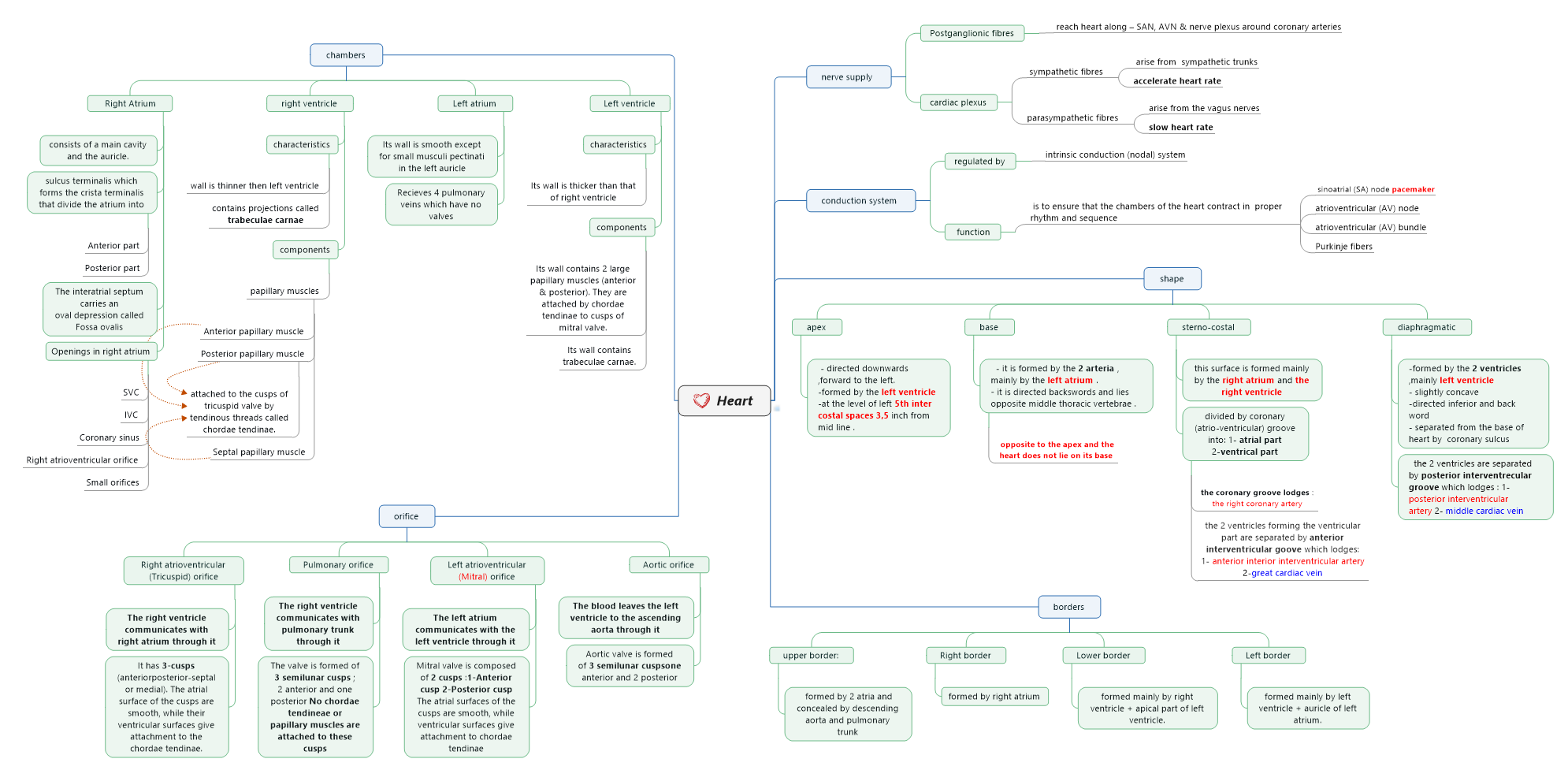 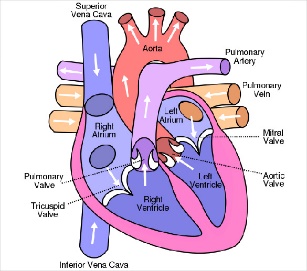 surrounded by a fibrous
sac called pericardium which is
differentiated into an outer fibrous
layer (Fibrous pericardium) & inner
serous sac(Serous pericardium).
Questions
The diaphragmatic surface is formed by:
a.  Mainly the right atrium
b.  Right atrium and right ventricle
c.  Mainly the left ventricle
d.  Left atrium and left ventricle

Answer: C

All of the following structures separates the base of the heart from the vertebral column except:
a.  Oblique sinus of pericardium
b.  Ascending aorta
c.  Descending aorta
d.  Esophagus

Answer: B

The left border of the heart is formed by:
a.  Left ventricle and the auricle of the left atrium
b.  Right ventricle and apical part of left ventricle
c.   Right atrium
d.   Right and left atria 

Answer: A
The heart is placed in the:
a.  Abdominal cavity
b.  Middle mediastinum
c.  Thoracic cavity
d.  Superior mediastinum

Answer: B

The base of the heart lies:
a.   Superiorly        b.   Inferiorly
c.   Anteriorly         d.   Posteriorly 

Answer: D

The anterior interventricular groove in the sternocostal surface lodges:
a.  A branch of the right coronary artery
b.  A branch of the left coronary artery
c.  Both a and b
d.  None of the above

Answer: B
Questions
Which of the following is not associated with atrioventricular valves?
a.  Chordae tendinae
b.  Cusps
c.   Papillary muscles
d.  Arteries

Answer: D 

11.  Interventricular septum attached to ……….. through moderator band .
anterior papillary muscle.       
posterior papillary muscle.       
septal papillary muscle.           
conus ateriosus 

Answer: A

12.  Pulmonary valve has 3 cusps: 
2-anterior ,1-posterior.      
1-posterior,2-anterior.     
2-anterior,1-superior.    
2-posterior,1-septal. 

Answer: A
The junction between the right atrium and the right auricle on the outside of the heart is called the:
a.  Musculi pectini
b.  Sinus venarum
c.  Sulcus terminalis
d.  Crista terminalis

Answer: C

The anterior, rough, and trabeculated part of the crista terminalis is called the:
a.  Musculi pectini
b.  Sinus venarum
c.  Sulcus terminalis
d.  None of the above

Answer: A

Which of the following openings in the right atrium has a well-defined valve?
a.  Superior vena cava
b.  Inferior vena cava
c.  Right atrioventricular orifice
d.  Coronary sinus

Answer: D
Questions
17. Conduction system of the heart include :
a. SA node only.   
b. AV node only.  
c. SA and AV nodes.  
d. CNS. 

Answer: C

18. Purkinje fibers located in :
a.  right atrium. 	    b. Interventricular septum.  
c.  right ventricle. 	    d. wall of ventricles

Answer: D

19. Nerve supply of the heart is by :cardiac plexus which is composed of :
a. phrenic+vagus.                
b. vagus+sympathetic trunks.       
c. phrenic+thoracic ganglia.      
d. phrenic+cervical ganglia. 

Answer: B
13. The valve between right atrium and right ventricle is.
a. mitral.   b. tricuspid.   c. none of them.  d. no valve 

Answer: B

14. Left ventricle and right ventricle papillary muscle respectively.
a. 2-2.             b. 3-2.             c.  2-1.             d.2-3 

Answer: D

15. Left ventricle pumps the blood into ..
a. left atrium.  		 b. right atrium.   
c. ascending aorta.  	d. descending aorta. 

Answer: C

16. Transverse sinus and oblique sinus are recesses of : 
a. fibrous pericardium.      b. serous pericardium. 
c. both of them.  	d. none of them 

Answer: B
Members:
Alanoud Abuhaimed
Ameera Niazi
Dania Alkelabi
Deena AlNowiser
Lama Alfawzan
Lara Alsaleem
Maha Alissa
Nada Aldakheel
Nourah Al Hogail
Safa Al-Osaimi
Wejdan Alzaid
Leaders:
Nawaf AlKhudairy 
Jawaher Abanumy
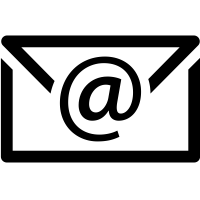 anatomyteam436@gmail.com
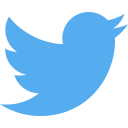 @anatomy436